Acquisition method generation - Analyst 1.7 (Sciex TripleTOF 5600 / 6600)
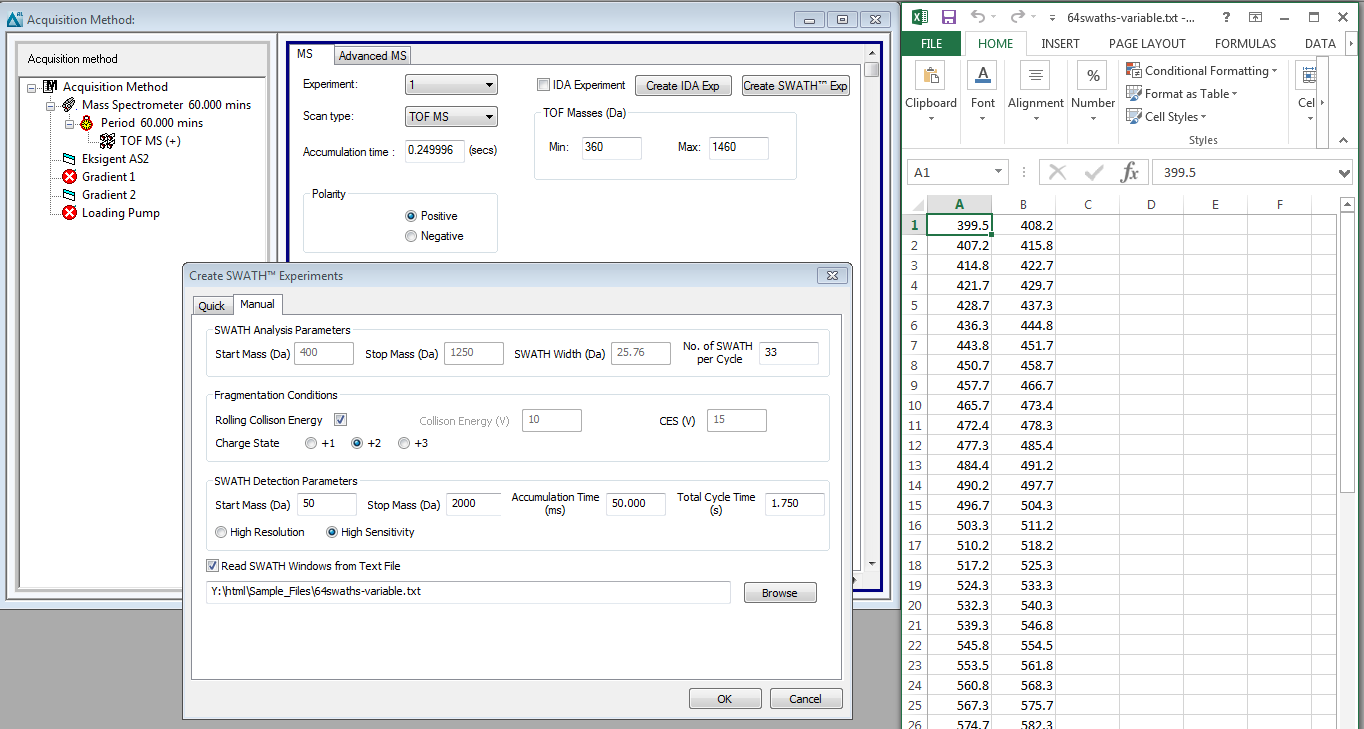 1
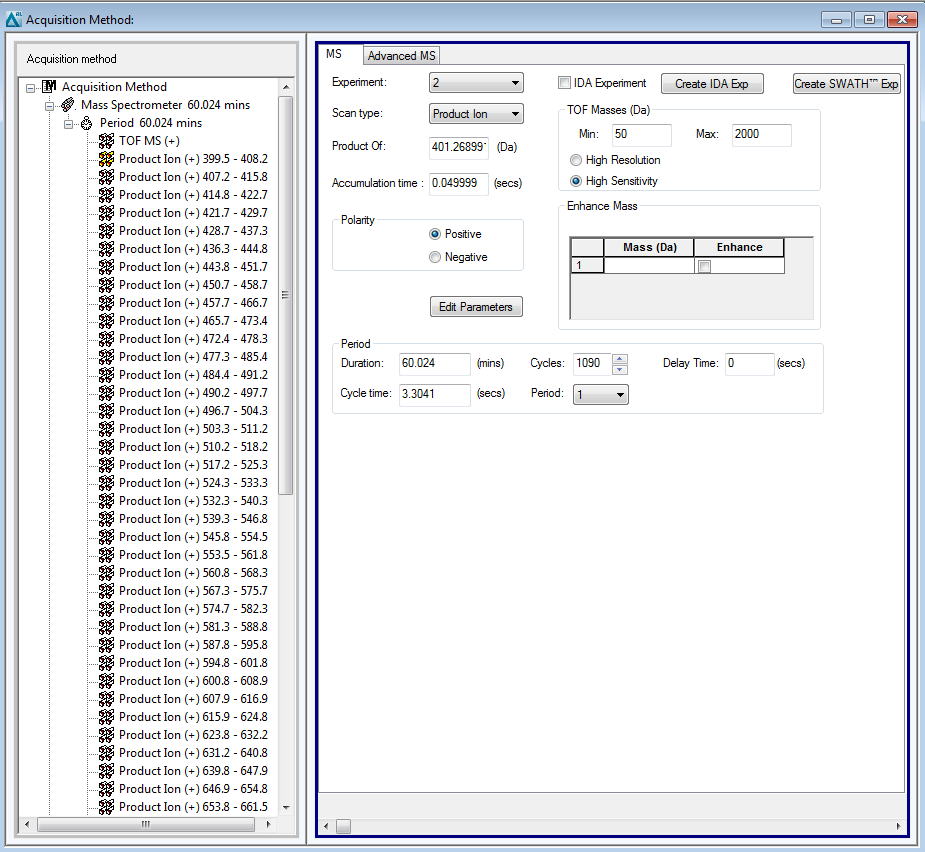 2
3
Acquisition method generation – Xcalibur 3.1 / Foundation 3.1 (Thermo Q Exactive)
1
2
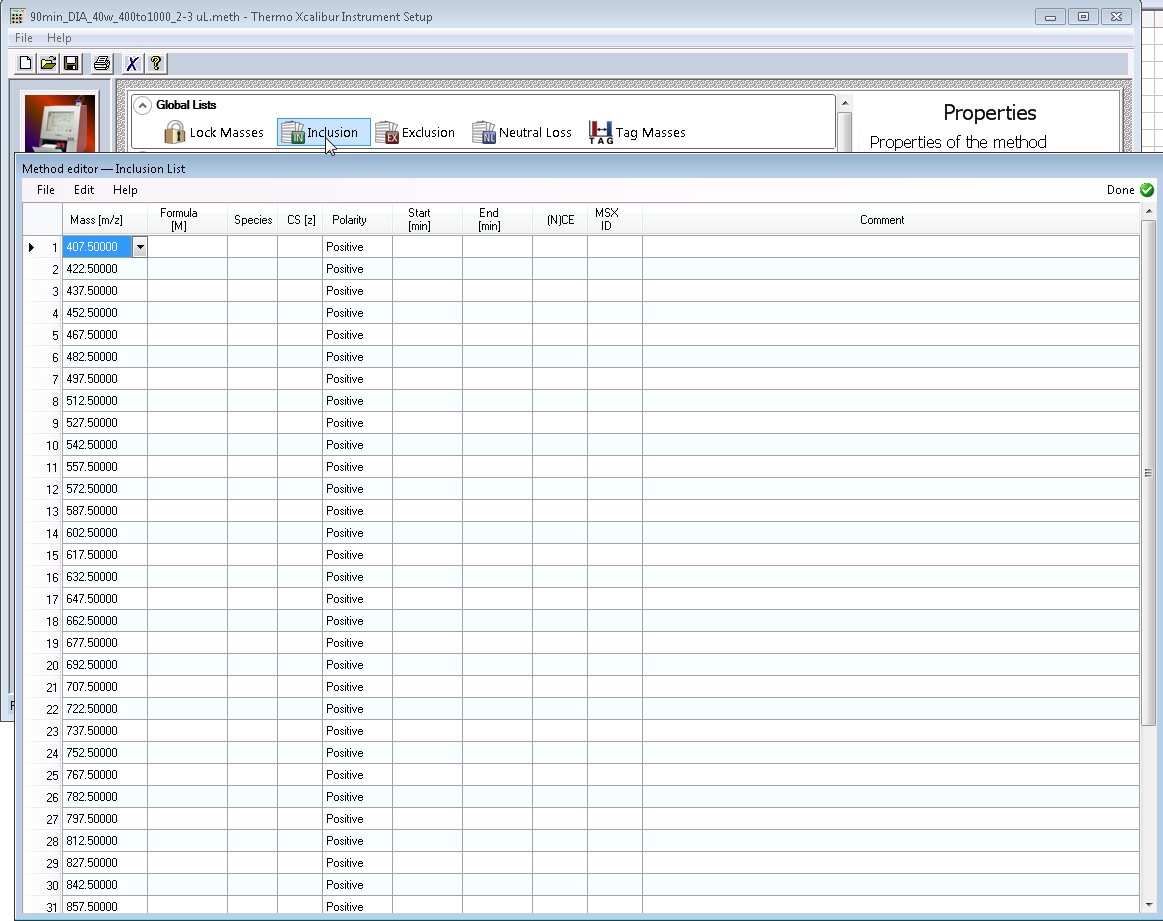 Inclusion list
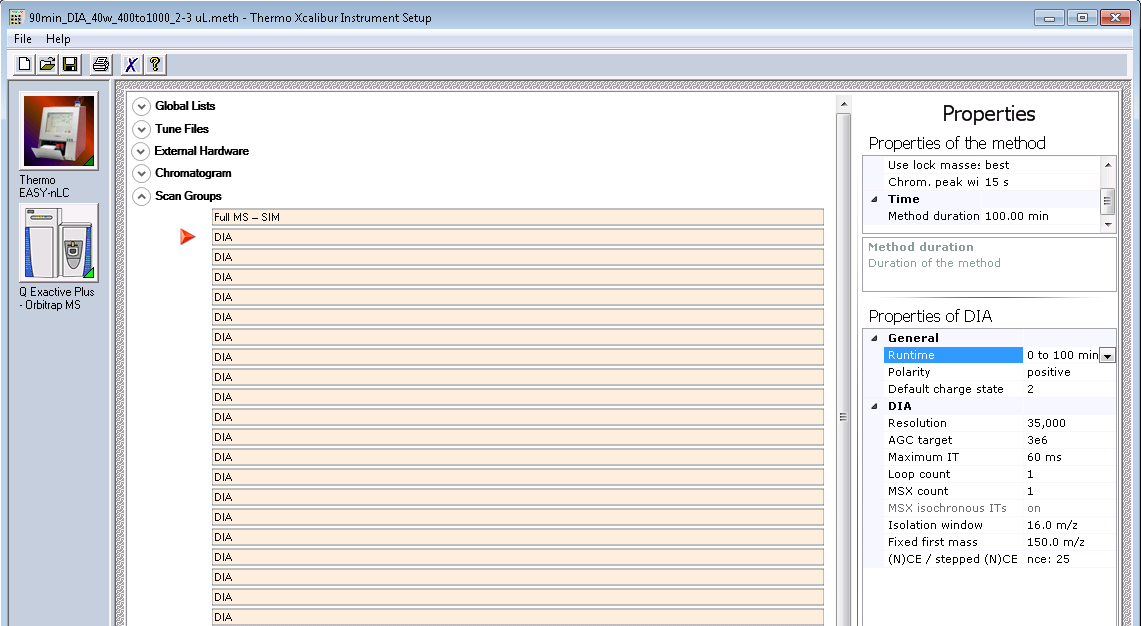 Center of the DIA window
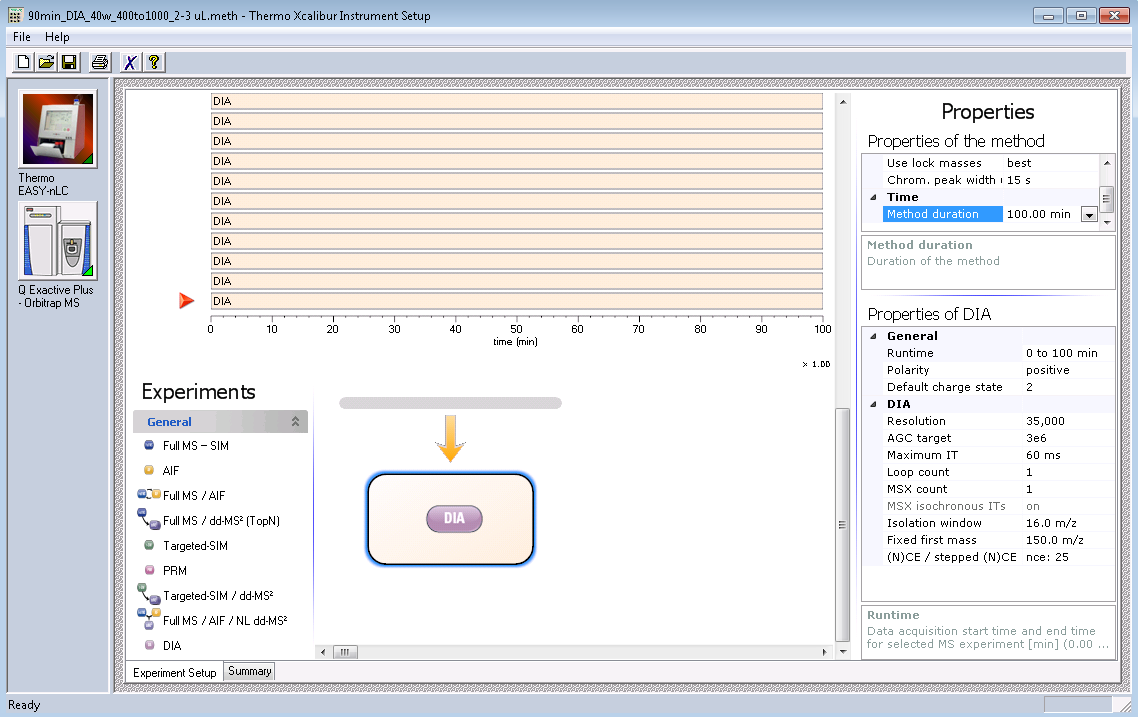 Isolation window width
Acquisition method generation – Xcalibur 4 / Foundation 3.1 (Thermo Lumos)
MS OT scan
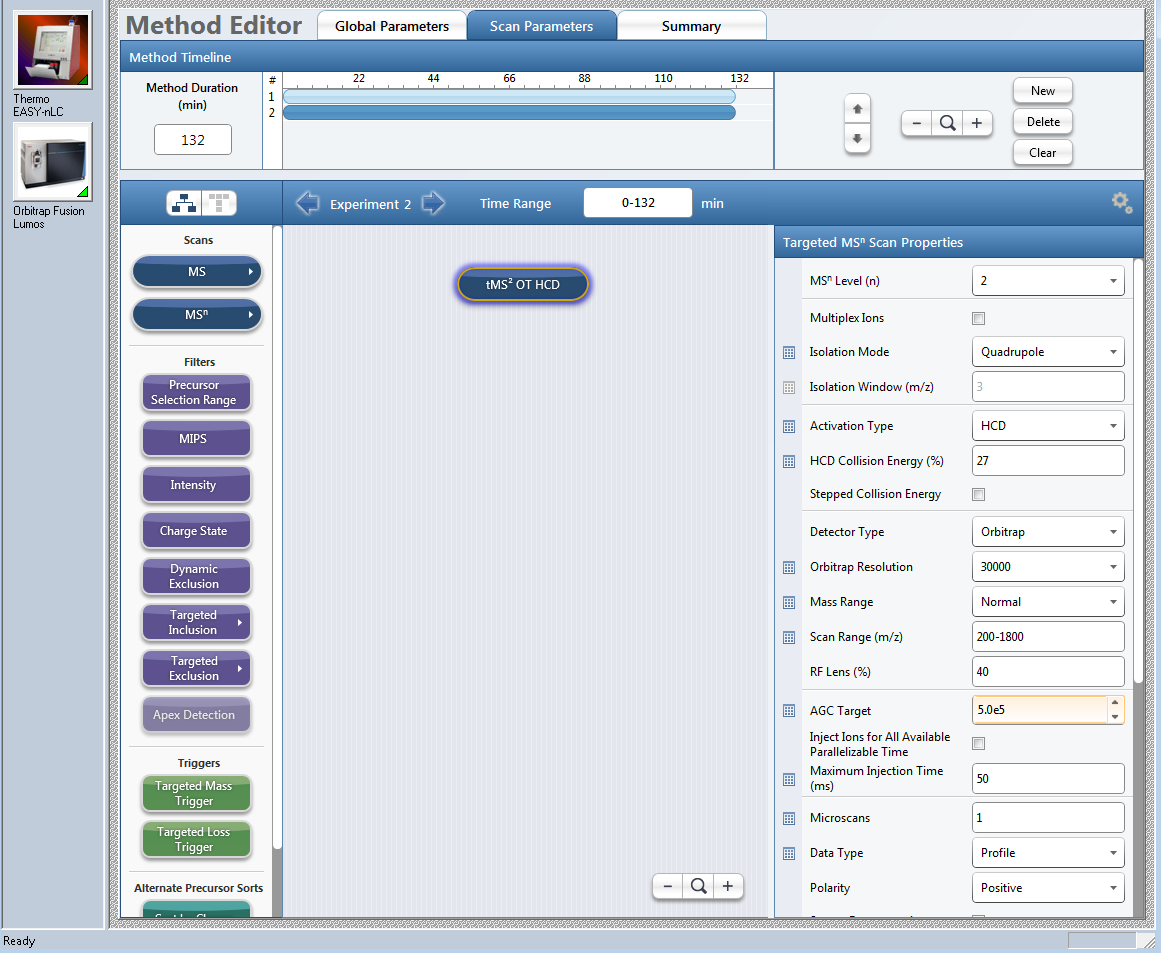 1
2
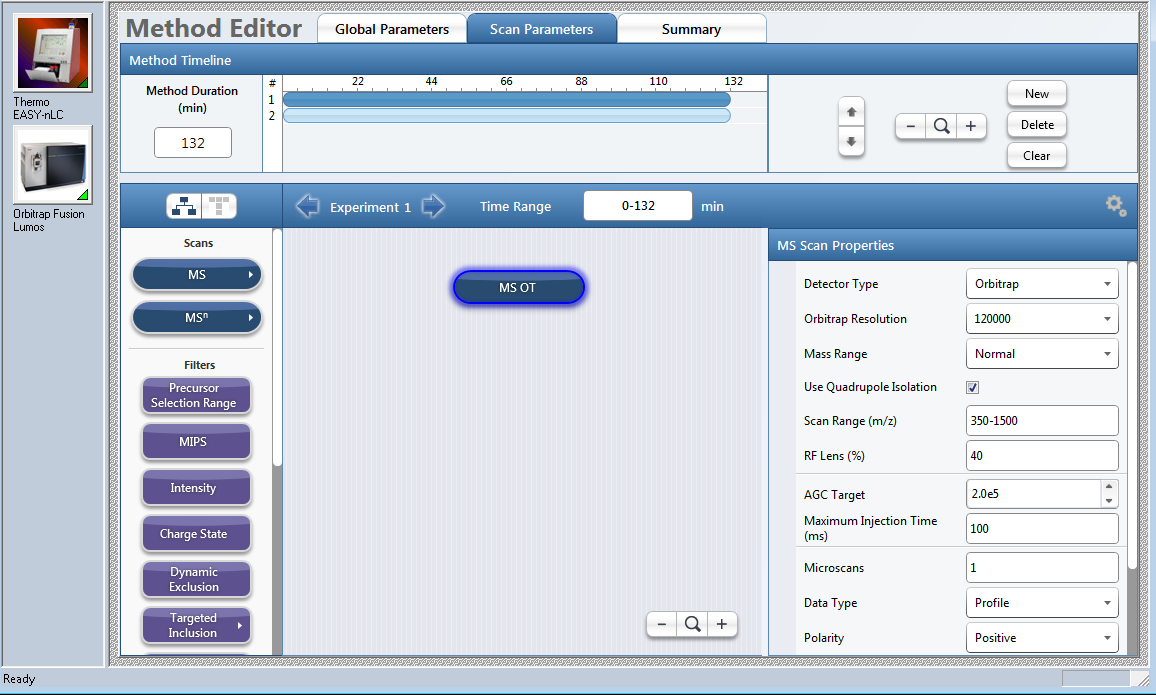 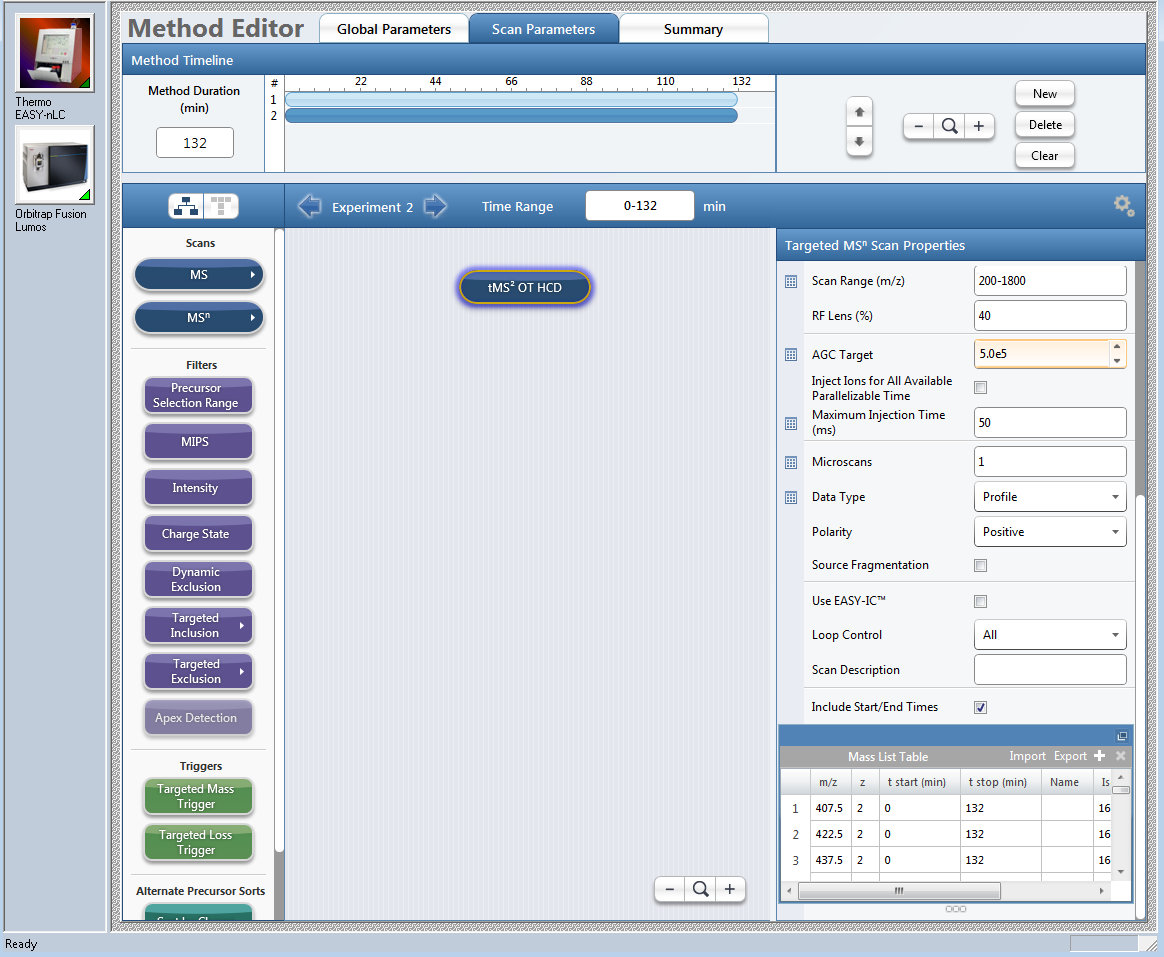 Center of the DIA window
Isolation window width